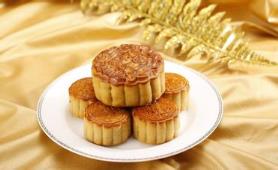 Unit 2
I think that mooncakes are delicious!
Section B (第2课时)
WWW.PPT818.COM
Revision
What Chinese festival do you know?
Your English-speaking pen pal wants to know about your favorite Chinese festival.Make some notes about the festival.
3a
What is the name of the festival?
When is it?
What do people eat?
What do people do?
Why do you like it so much?
Write a letter to your pen pal and tell him/her about your favorite Chinese festival.Use your notes in 3a.
3b
In your letter:
First,introduce the festival and when it is celebrated.

Then talk about what people do and eat.

Finally,explain why you like it best and how it makes you feel.
Use the following expressions to help you:
My favorite Chinese festival is... 
It is celebrated in/on...
During this festival,people...
It's my favorite festival because... 
It makes me feel...
Self Check
1  Complete the passage with the words in the box.
Many Western countries celebrate Easter.This holiday is always on 
  a Sunday___________March 22nd___________ April 25th.It 
  celebrates the begining of new life.Hens___________eggs,giving                                                                                  birth to life.So an egg is a symbol of new life.A popular activity during
  Easter is to hide eggs around your home or garden for friends
  or__________to find.These can be real eggs,but they are more often 
  chocolate eggs.Not only do people__________ them___________in 
  different hiding places for an egg hunt,but they also__________these 
  treats as gifts.So just like Christmas,Easter creates good__________
  for supermarkets and chocolate stores.
everything
worry about
and
between
spread...around
between...and
give out 
business
lay
relatives
lay
relatives
spread
around
give out
business
2  Rewrite these sentences as exclamations.
    1.The mooncakes are delicious.➠How____________________________!

    2.The festival will be fun.➠What_________________________________!

    3.This concert is boring.➠How__________________________________!

    4.I’m really excited.➠How______________________________________!

    5.The band played really loud music.➠What_______________________!
delicious the mooncakes are
a fun festival it will be
boring this concert is
excited I am
loud music the band played
3  Make sentences about a festival/festivals you like using these
    words+that/whether/if. 
    
    I think ___________________________________________________. 
    I know___________________________________________________. 
    I believe _________________________________________________. 
    I wonder_________________________________________________.
Language Points
1.He is mean and only thinks about himself.他吝啬自私。（教材第14页）
   mean此处用作形容词，意为“吝啬的；刻薄的”。
   e.g.:She is mean with money.
   Don't be so mean to her!
2.He just scares about whether he can make more money and he   hates Christmas.他只关心能否挣到更多的钱，并且厌恶圣诞节。（教材第14页）
   (1)hate sb./sth.意为“讨厌某人/某物”。
   e.g.:She hates dogs.
(2)hate to do sth.或hate doing sth.意为“厌恶做某事”。
   e.g.:I enjoy cooking but I hate doing the dishes.
   I like skating but I hate to skate today.
3.He warns Scrooge to change his ways if he doesn't want 
   to end up like him.他告诫斯克鲁奇，如果他不想最终像他   
   一样，就要改变他的脾性。（教材第14页）
   (1)warn及物动词，意为“警告，告诫”，常用于以下结构中：
   ①warn sb.(not)to do sth.意为“告诫某人(不要)做某事”。
   e.g.:She warned him to keep silent.
②warn sb.about sth.意为“提醒某人注意某事”。
e.g.:He warned us about the serious situation.
③warn sb. of/against(doing)sth.意为“告诫某人当心/提防某事”。
e.g.:They warned me against swimming in this part of the river.
(2)end up意为“终结，告终”。
e.g.:If you continue to steal,you'll end up in prison.
We didn't like it at first,but we ended up cheering.
4.First,the Ghost of Christmas Past takes him back to his 
   childhood and reminds Scrooge of his happier days as    
   a child.首先，“圣诞节的过去之灵”带他回到他的童年时代，  
   使斯克鲁奇回想起孩提时代的欢乐时光。（教材第14页）
   （1）take sb. back to...意为“带某人回到……”。
   e.g.:I will take you back to London next week.
   （2）remind及物动词，意为“提醒，使记起，使想起”,remind sb. 
   of sb./sth.意为“使某人想起某人、某物”。
   e.g.:The picture reminds me of my school days.
【拓展】①remind sb. to do sth.意为“提醒某人做某事”。
   e.g.:His parents remind him to study hard.
   ②remind+that从句
   e.g.:I remind her that she must go home before dark.
5.He decides to change his life and promises to be a  
   better person.他决定改变他的生活，承诺做个更好的人。（教材  第14页）
   (1)decide及物动词，意为“决定，决心”，make a decision意
   为“作决定，下决心”。因此，decide to do sth.(决定做某事)相
   当于make a decision to do sth.。
   e.g.:He made a decision to go abroad.=He decided to go abroad.
(2)change one's life意为“改变某人的生活”。
   e.g.:If you try your best,you'll change your life.
   (3)promise动词，意为“允诺；答应”，常用于以下结构中：
   promise to do sth.意为“承诺/答应做某事”。
   e.g.:They promise to help us.
   I promise not to be late again.
6.He also gives gifts to people in need。他还送礼物给需要帮助
   的人。（教材第14页）
   in need意为“处于困境中；需要帮助”。
e.g.:A friend in need is a friend indeed.
   They are collecting money for children in need.
7.He now treats everyone with kindness and warmth,
   speading love and joy everywhere he goes.现在无论走到哪  
   里，他都用善良和热情待人，传播着爱与欢乐。（教材第14页）
   (1)kindness and warmth意为“善良与热情”，分别是形容词  
   kind(和蔼的)和warm(温暖的)的名词形式。
   e.g.:We should treat everyone with kindness and warmth.
   (2)spread此处是及物动词，意为“传播，展开”。此处  
   speading love and joy是现在分词短语，作伴随状语。
   e.g.:The bird spreads its wings ready for flight.
Homework
Write an article about your favorite festival.
Thank you!